1.5 DATA FLOW              تدفق البيانات
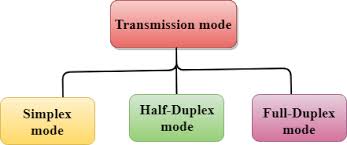 1. Simplex
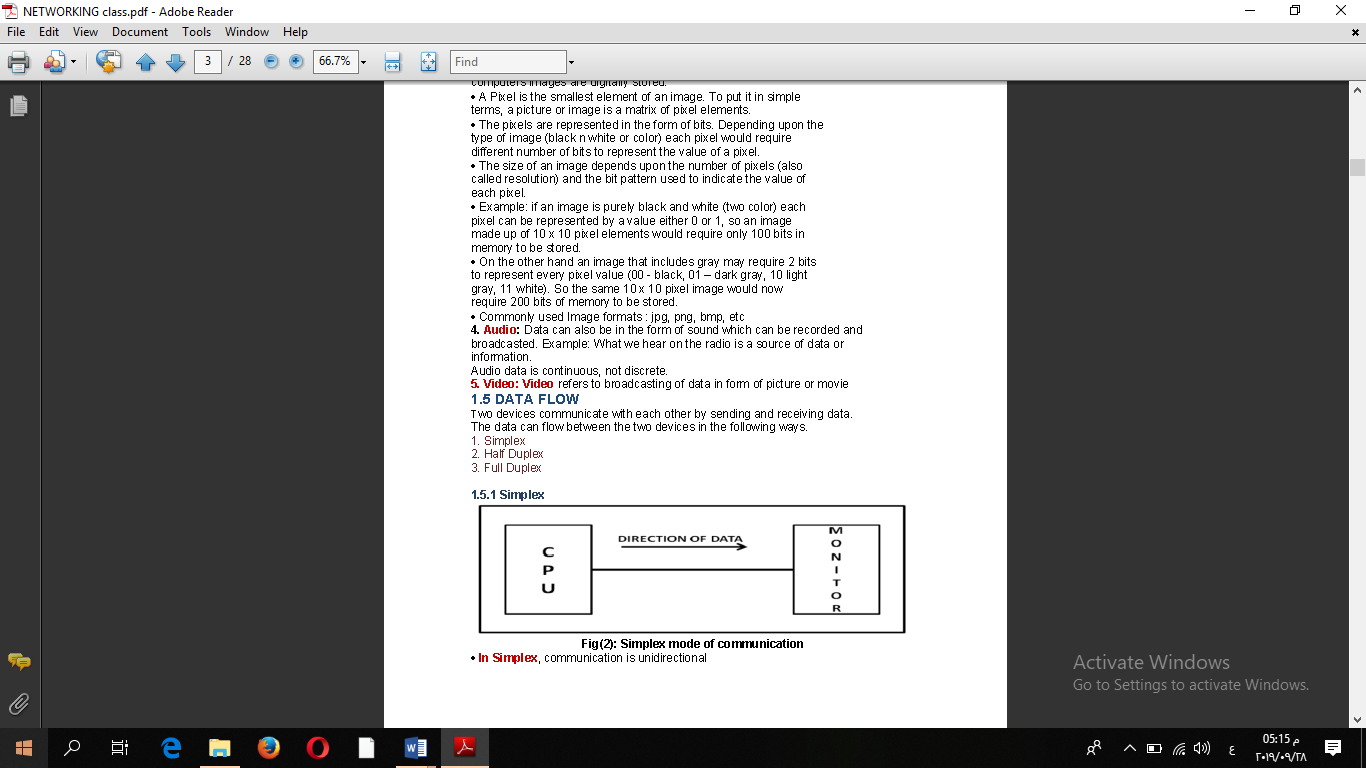 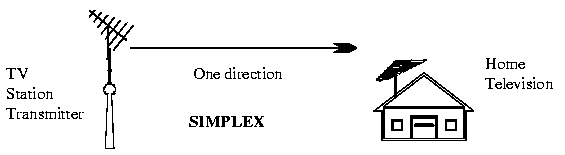 2. Half Duplex
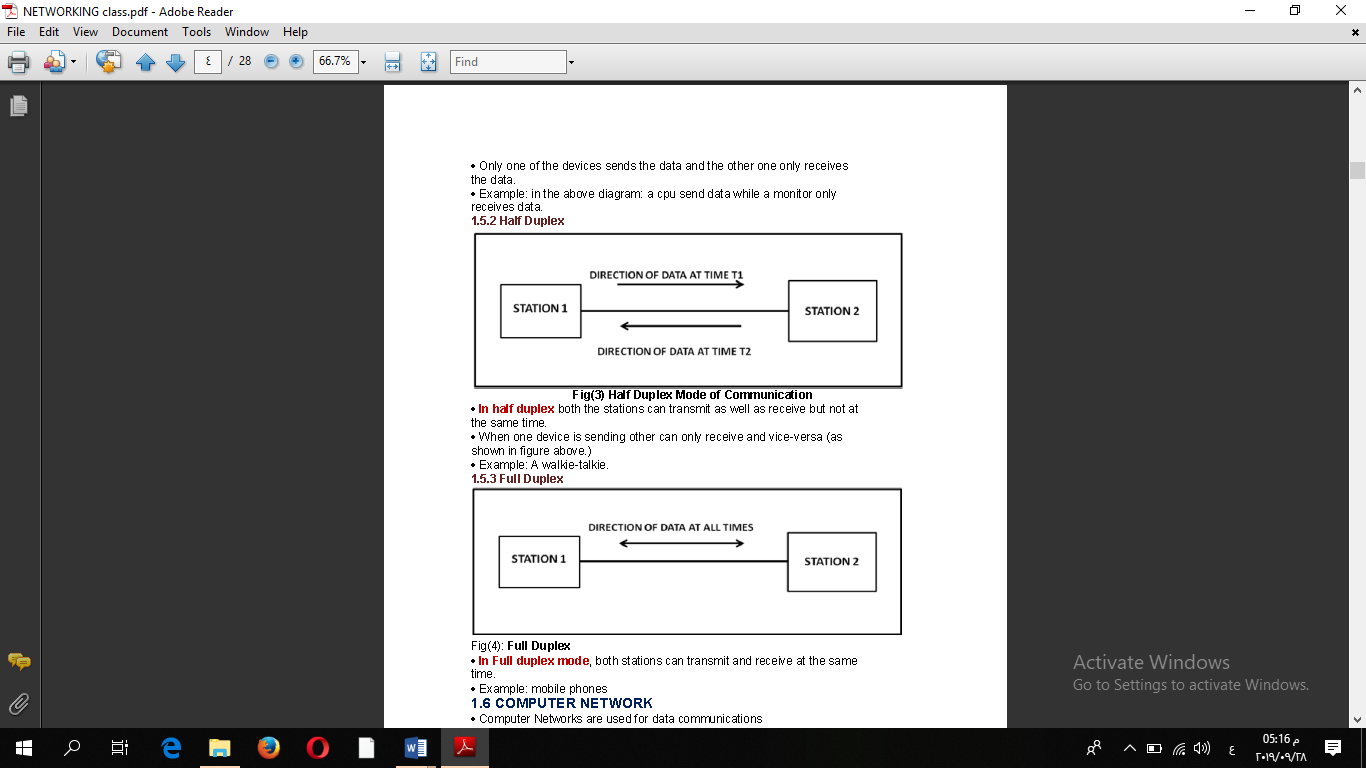 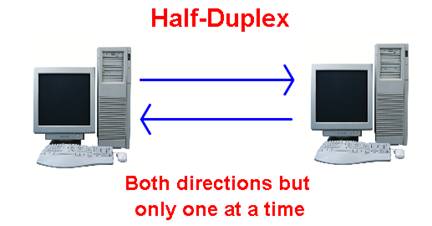 3. Full Duplex
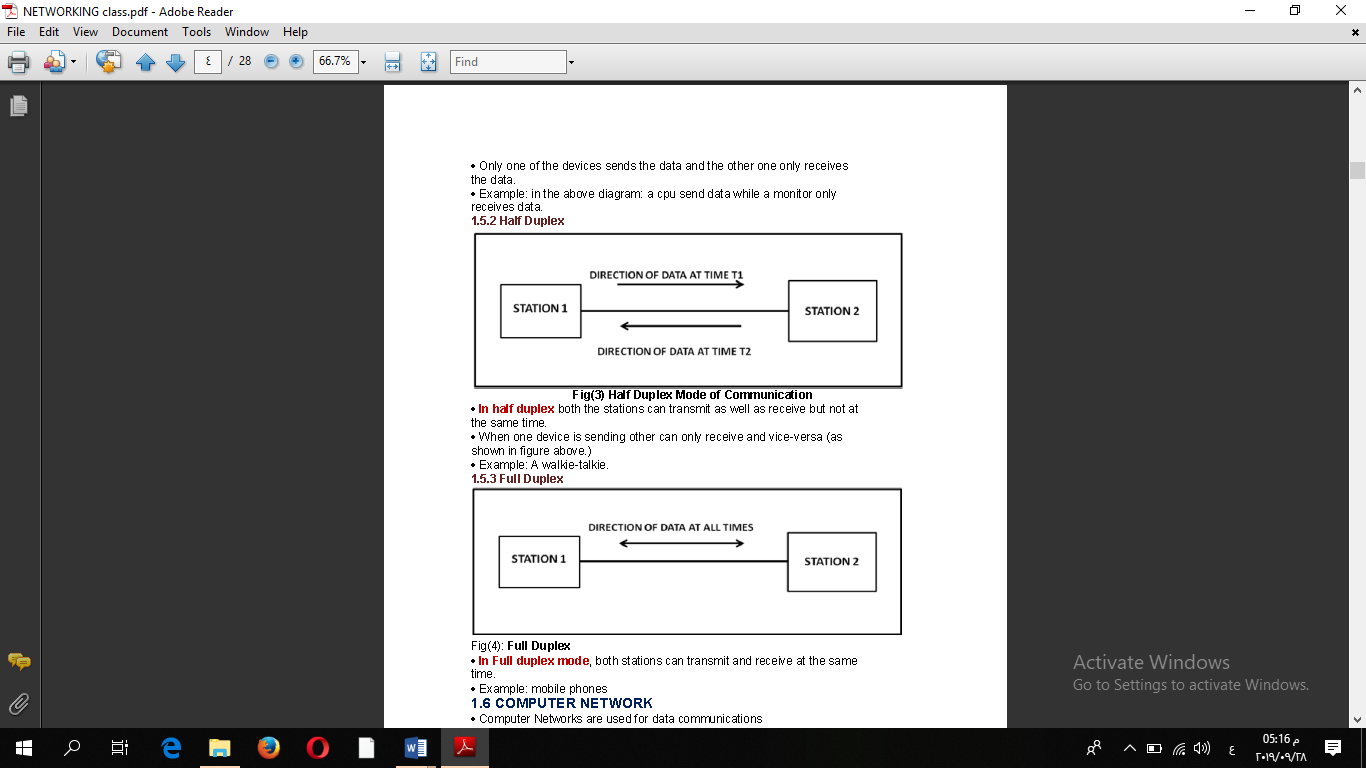 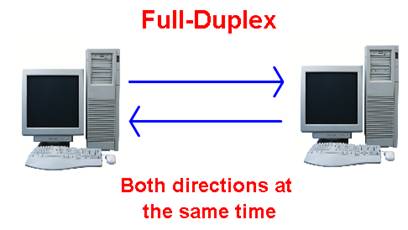 1.6 COMPUTER NETWORK
Definition: A computer network can be defined as a collection of nodes. A 
node can be any device capable of transmitting or receiving data. The communicating nodes have to be connected by communication links. 
A Compute network should ensure: 
Reliability
Security 
Performance
1.6.1 Categories of Network
Networks are categorized on the basis of their size. The three basic categories of 
computer networks are:
A. Local Area Networks (LAN)
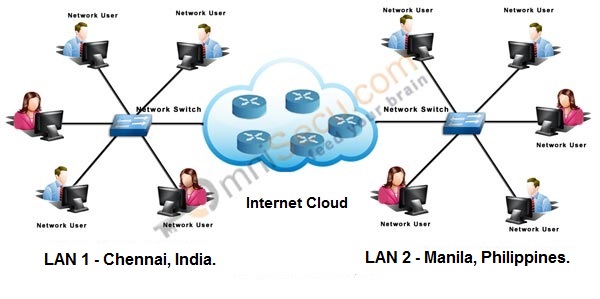 B. Wide Area Network (WAN)
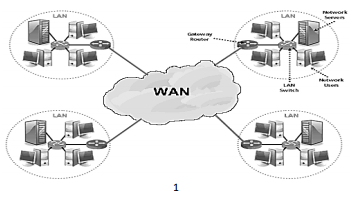 C. Metropolitan Area Network (MAN)
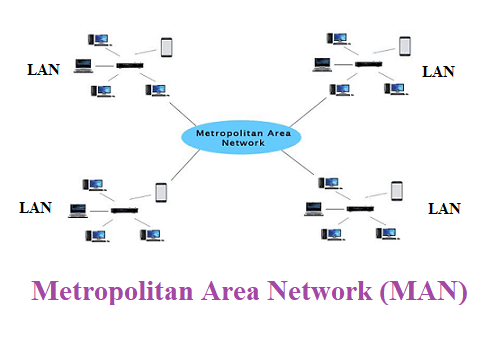